How to Get There? 怎么去？
Lesson 2: Explore
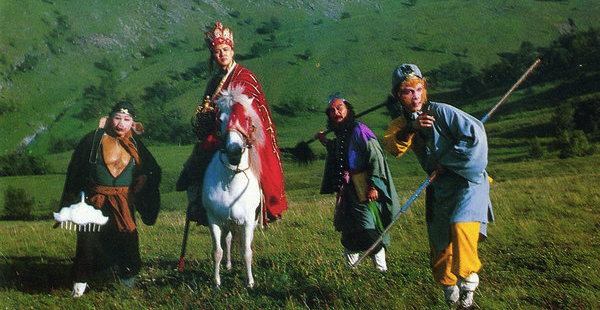 BOTTOM-UP Process:  ENHANCE AUTOMATICITY  培养熟练的阅读者
Focus of Day2: Building Blocks
Words, Phrases & Grammar Patterns 字词训练与语法运用
词汇练习
Activity 2:  Expansion from Vocabularies to Sentences
词汇练习1：连线  Matching
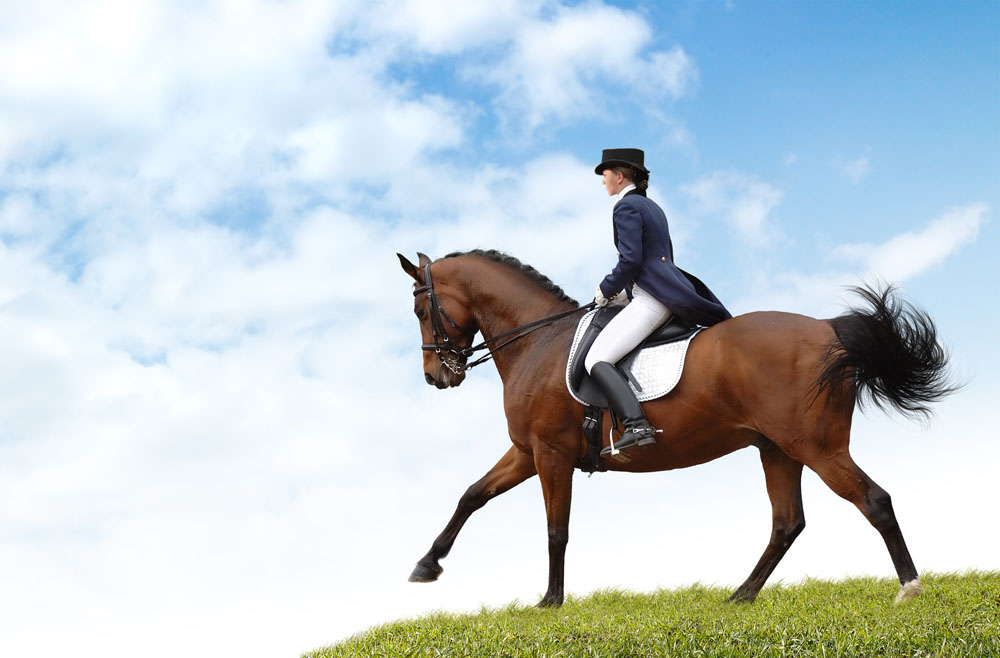 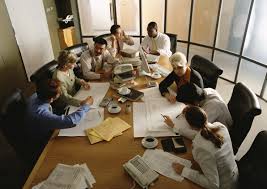 走路
讨论    
骑马   
开车
坐车
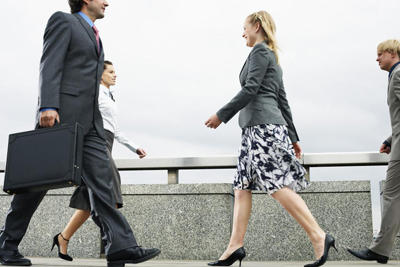 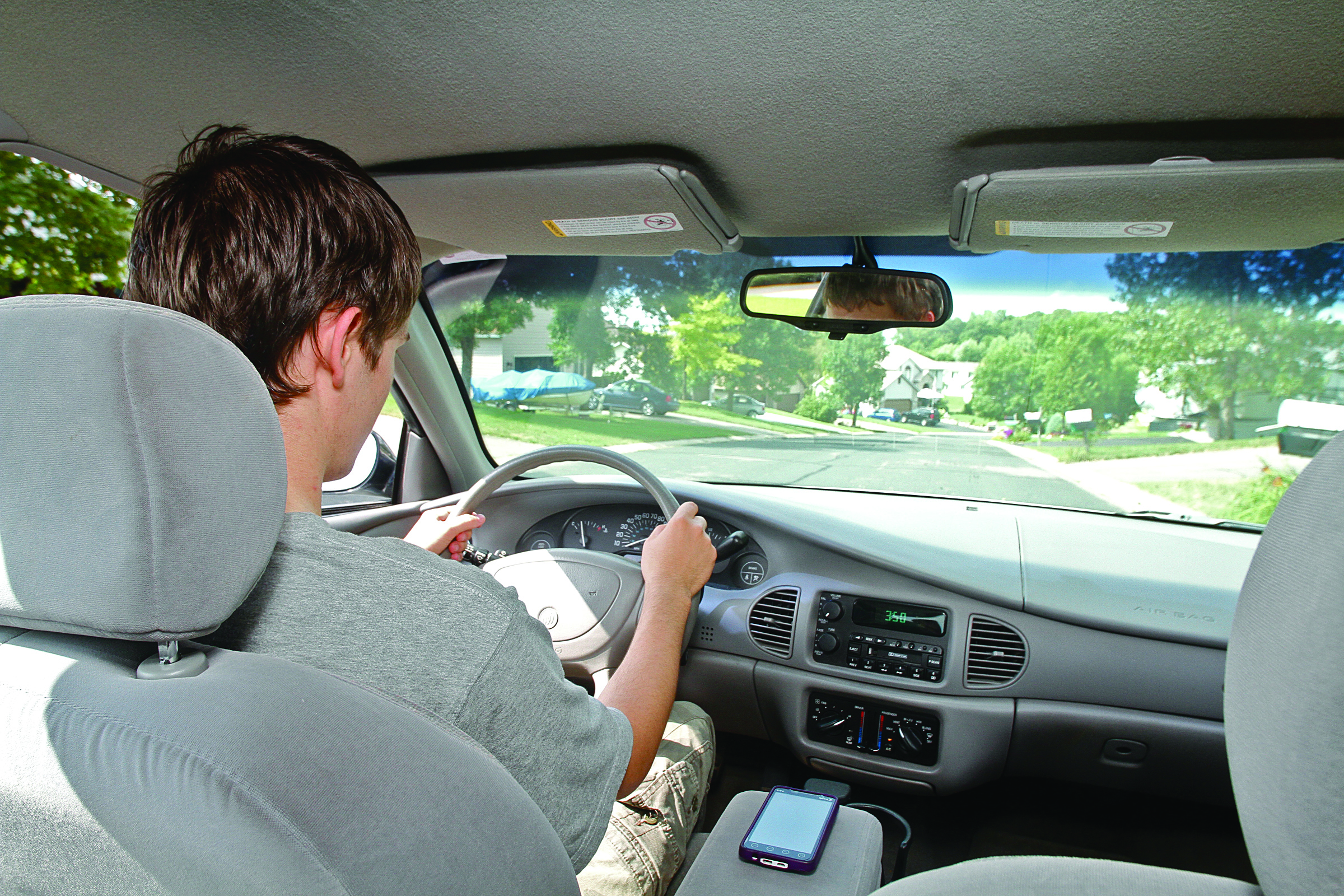 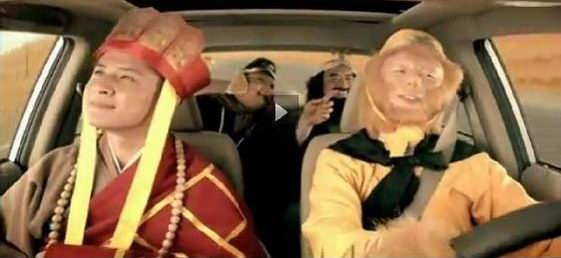 词汇练习2： 扩词  Word & Phrase Expansion
(a) 动词 Verbal Phrase
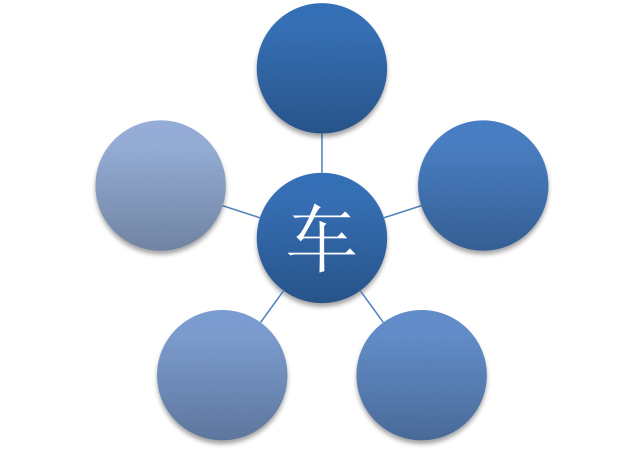 词汇练习2： 扩词  Word & Phrase Expansion
(a) 动词 Verbal Phrase
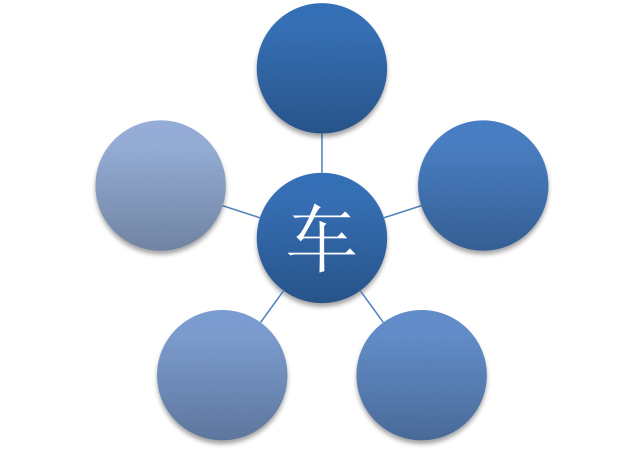 开车
坐车
打车
停车
骑车
词汇练习2： 扩词 Word & Phrase Expansion
(b) 名词词组 Noun Phrases
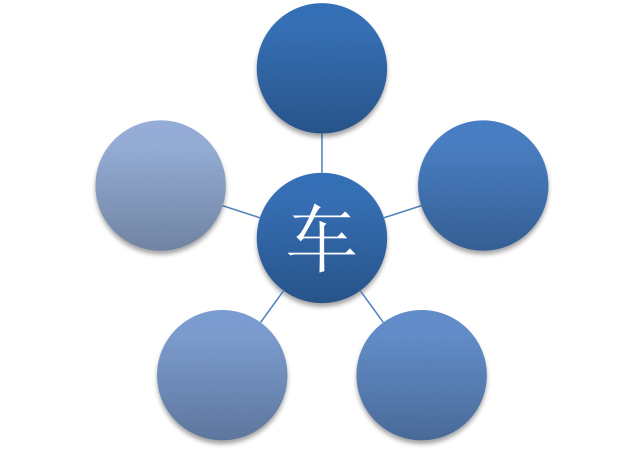 词汇练习2： 扩词 Word & Phrase Expansion
(b) 名词词组 Noun Phrases
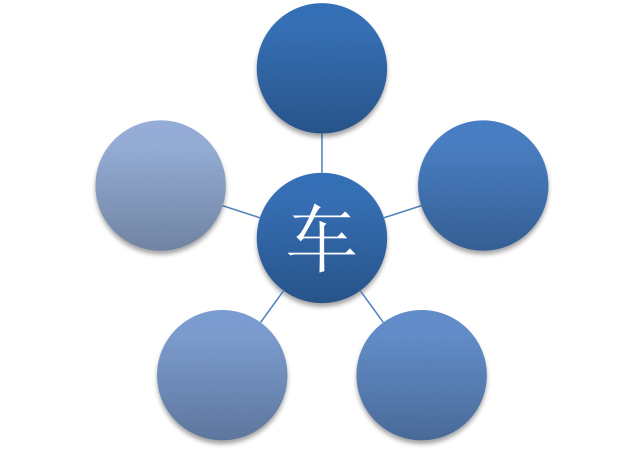 汽车
跑车
火车
公共汽车
自行车
词汇练习2： 扩词 Word & Phrase Expansion
长见识
学知识
词汇练习3： 扩词到句 Matching Pictures with Sentences
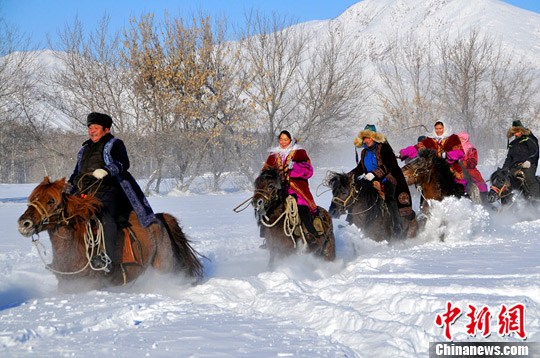 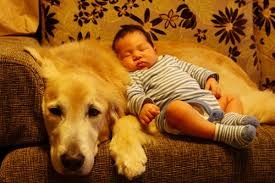 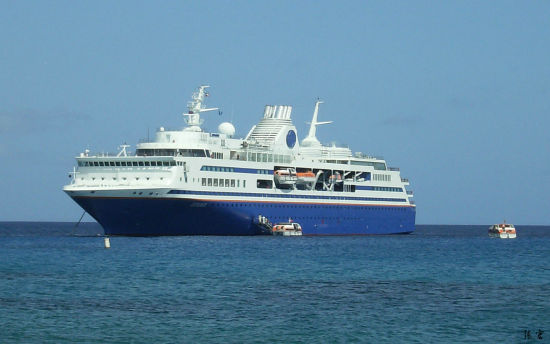 骑马  很lèi。   
坐船  有点慢。    
Shùijiào  很shūfu。
http://photocdn.sohu.com/20121229/Img362011600.jpg
词汇练习4： 扩词到句 他想怎么去？
坐船  骑马  走路  坐飞机   坐高铁
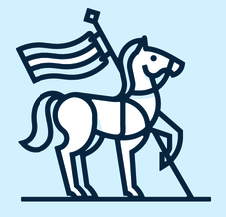 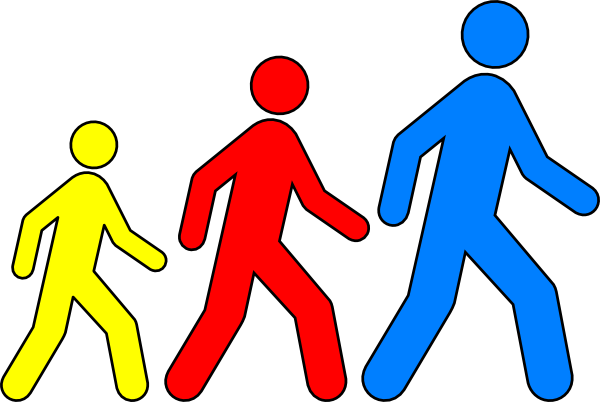 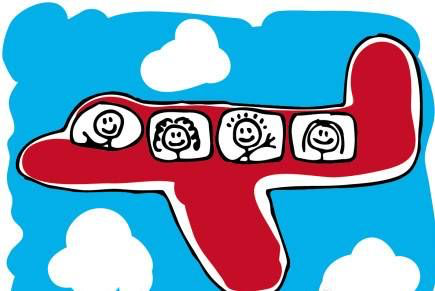 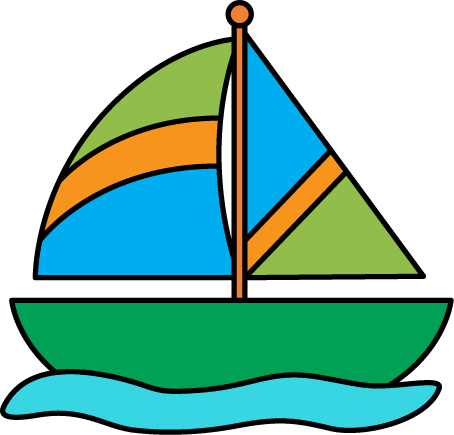 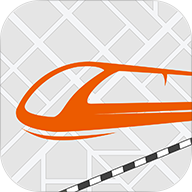 他想坐船去。
他想骑马去。
他想走路去。
他想坐飞机去。
他想坐高铁去。